«Родительский клуб как форма взаимодействия педагогического сообщества и семьи»интенсива «Эффективная начальная школа Подмосковья: лучшие практики»
Палёнова Ольга Аноровна, учитель начальных классов,
 МБОУ «Центр образования № 23», Богородский городской округ
Цели и задачи
Цель: создание условий для эффективной совместной деятельности школы и семьи, оказывающей положительное влияние на развитие личности ребенка.
 Задачи:
вовлечь родителей в единое образовательное пространство.
повысить уровень знаний родителей о возрастных, физиологических и психических особенностях детей начальной школы.
формировать положительное отношение к школе, готовность к участию в деятельности школы   и учебно-воспитательному процессу для устранения проблем в обучении и воспитании.
Нужен ли учителю контакт с семьей ?
Родители учатся 
Родители учатся дважды: сначала сами, а потом со своими детьми…
 а потом со своими детьми…
Родительский клуб как формавзаимодействияпедагогического сообщества с семьёй
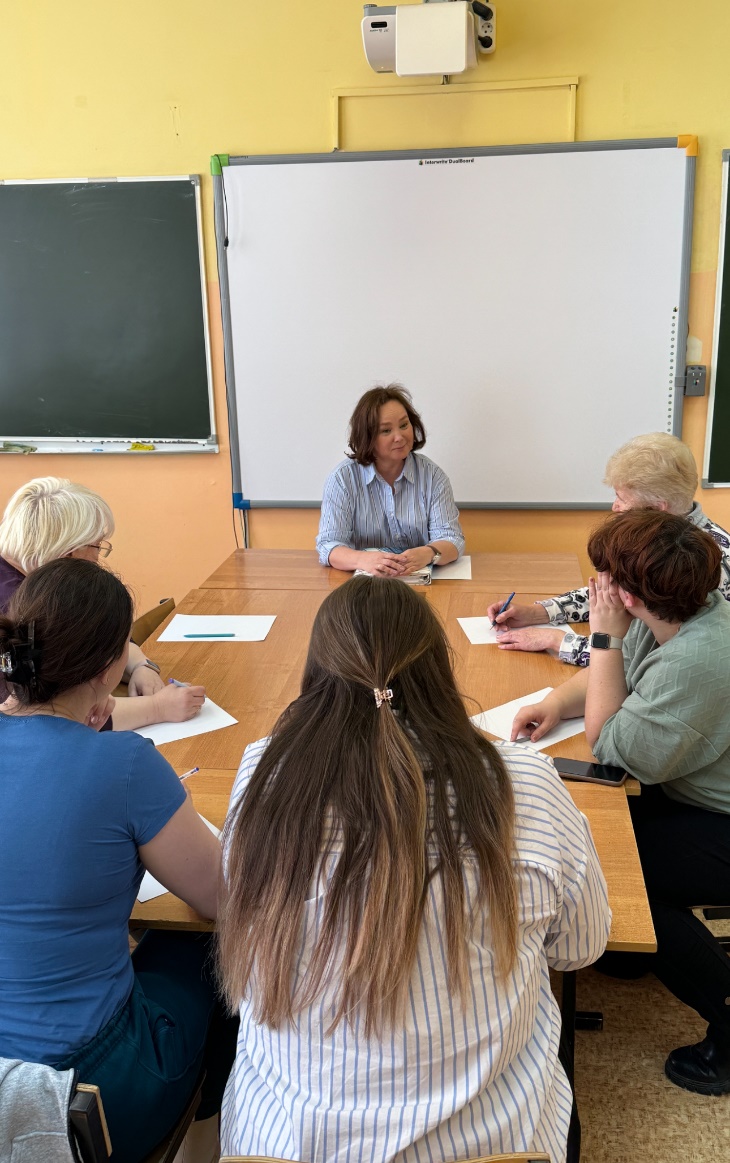 Информационно-педагогические материалы для родителей
Видеофрагмент внеурочного занятия в 1 классе
Родительские тренинги дают возможность родителям на время ощутить себя ребенком…
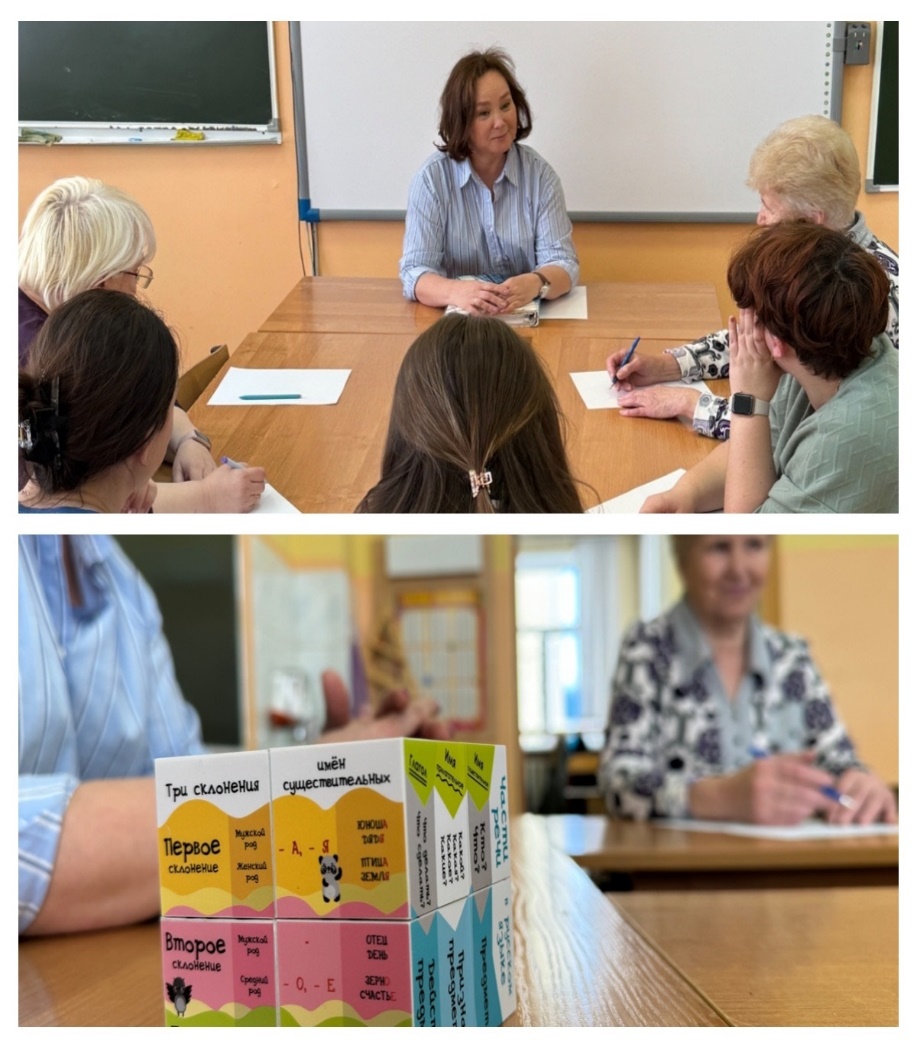 Только в совместной работе учителя с родителями можно искать источники дальнейшего становления коллектива и личности.
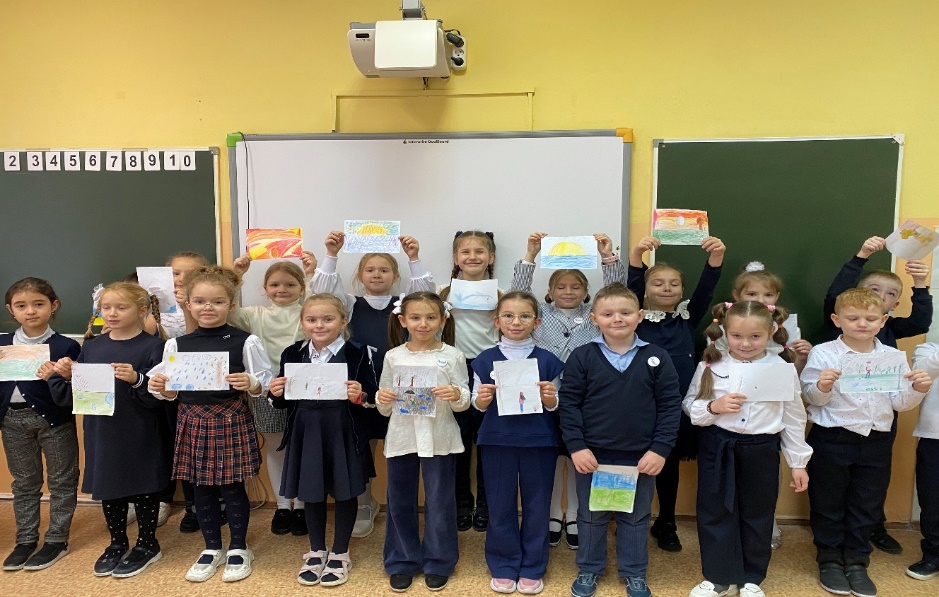 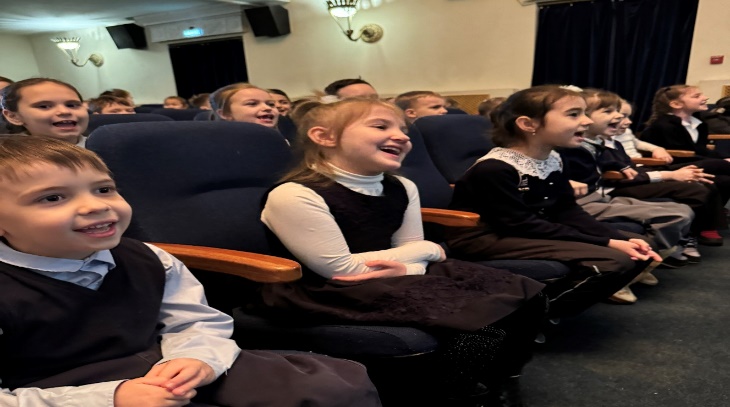 Спасибо!
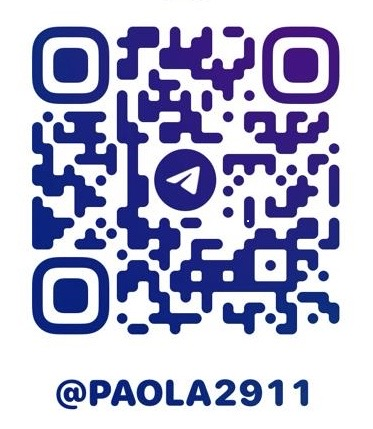 Контакты:+7 9096878047
                    paola2911@mail.ru